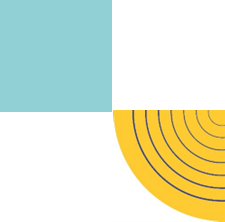 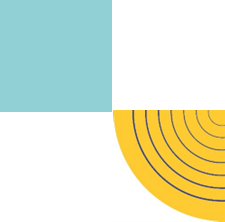 Chargé 
d’études actuarielles (H/F)
Ce que nous pouvons réaliser ensemble
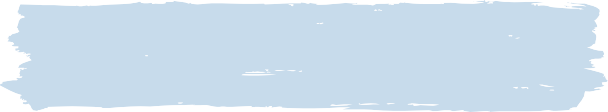 Au sein du département Fonction Réglementaire Assurantielle et Pilotage Assurantielle
vos principales missions, en appui des équipes :
Vous participez activement et de façon transverse à la réalisation des différents travaux de la fonction clé actuariat et des cinq problématiques réglementaires associées : Souscription, Provisionnement, Réassurance, Qualité de la données et Contribution au système de gestion des risques. Vous serez amené dans ce cadre à échanger avec les métiers (inventaire, modèle, souscription, qualité des données, gestion des risques, Orsa, …) sur vos travaux.




Vous participez notamment à la production :
des analyses actuarielles sur les différentes problématiques et risques (Santé,
Prévoyance et Retraite) ;
du rapport de la Fonction Actuarielle ;
des supports des Comités associés.
Vous contribuez au processus ORSA et au dispositif de Qualité de la Donnée.
Vous participez à l’analyse et l’amélioration des politiques écrites associées.
Vous contribuez progressivement aux travaux de pilotage et analyse des résultats en lien avec les équipes en charge de la production de premier niveau.
Vos atouts pour ce poste
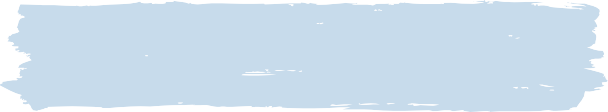 De formation supérieure en Actuariat ou Statistique (Bac +5).
Vous êtes rigoureux, autonome et force de proposition.
Vous faites preuve de dynamisme et d'un fort esprit collaboratif.
Vous êtes reconnu pour vos qualités en communication et votre esprit de synthèse.
Ce que nous vous offrons
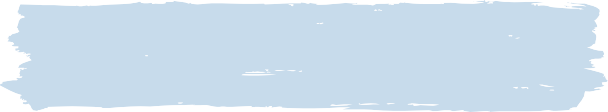 Chez AGRICA, nous recrutons des alternants chaque année et nous favorisons votre réussite en formant les tuteurs, en organisant des événements dédiés à votre intégration et en vous accompagnant tout au long de votre contrat. Rejoindre AGRICA c’est rejoindre un groupe paritaire à taille humaine qui :
Favorise l’équilibre vie personnelle / vie professionnelle : accord télétravail, horaires flexibles, droit à la déconnexion.
Propose un package de rémunération globale : Intéressement, prime vacances,  13ème mois..
Offre des avantages sociaux : CSE, titres restaurant, restaurant d’entreprise, salle de sport, médiathèque, complémentaire santé haut de gamme – individuelle ou familiale.
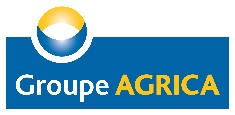 Poste à pourvoir à partir de septembre 2025